«Путешествие по Уралу»
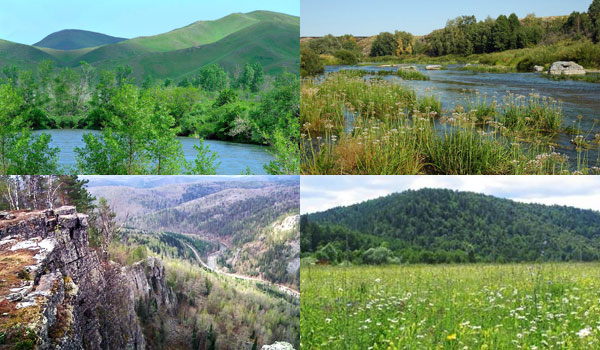 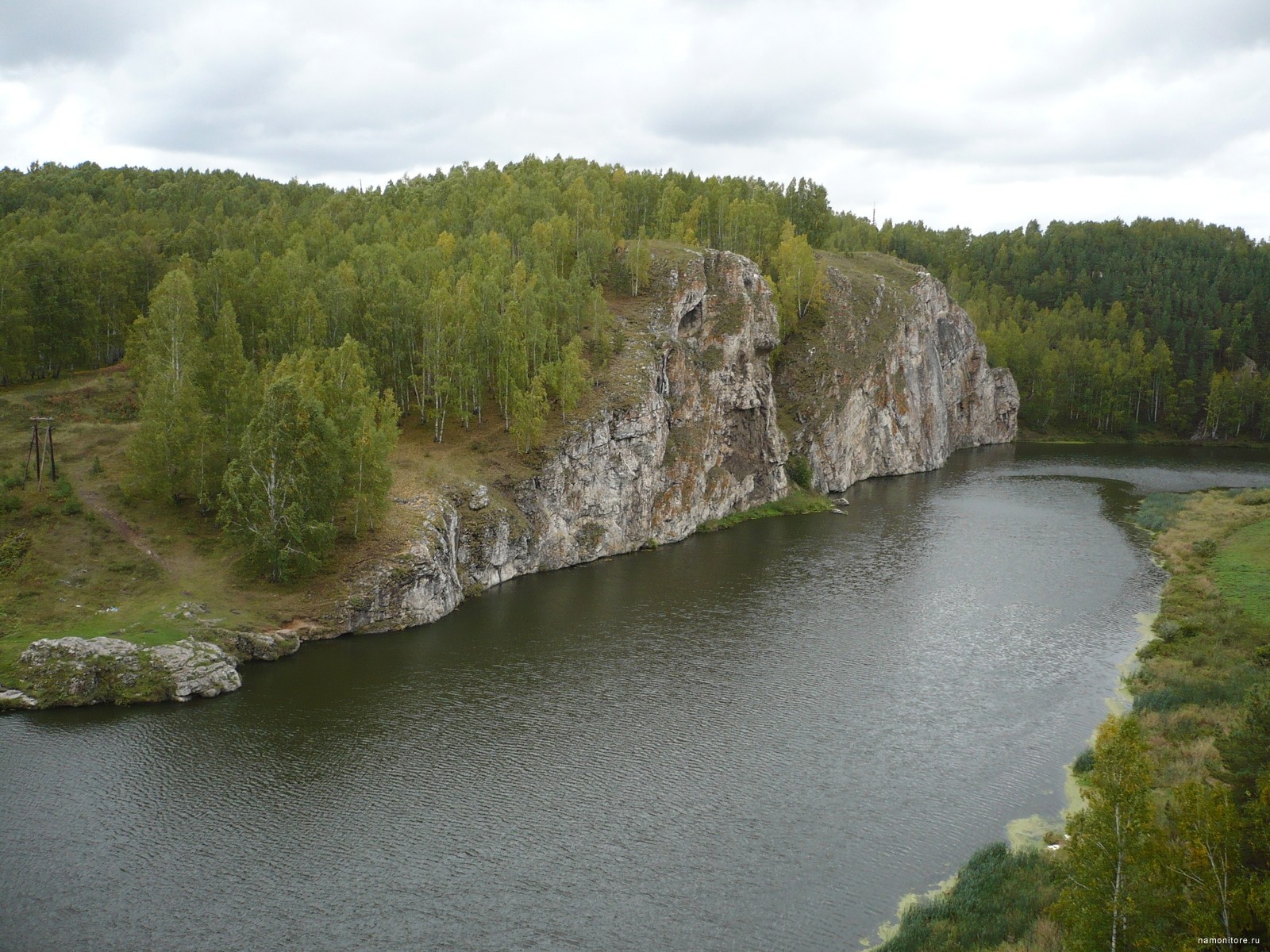 Река Исеть
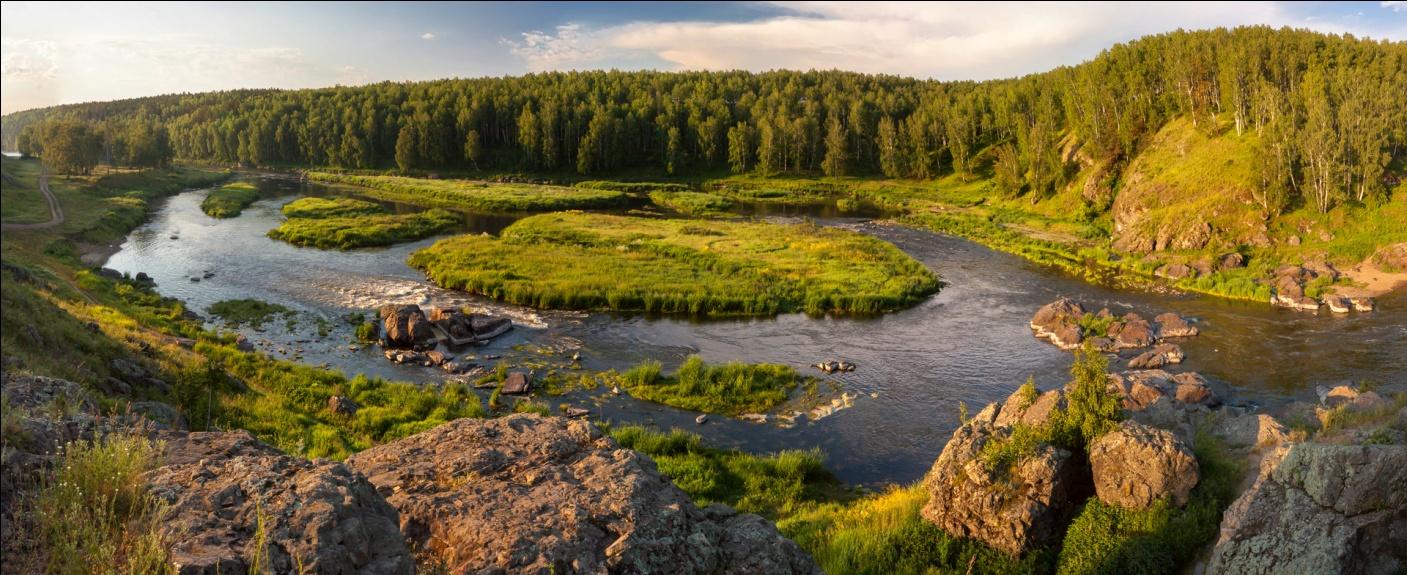 р. Исеть в д. Кодинка
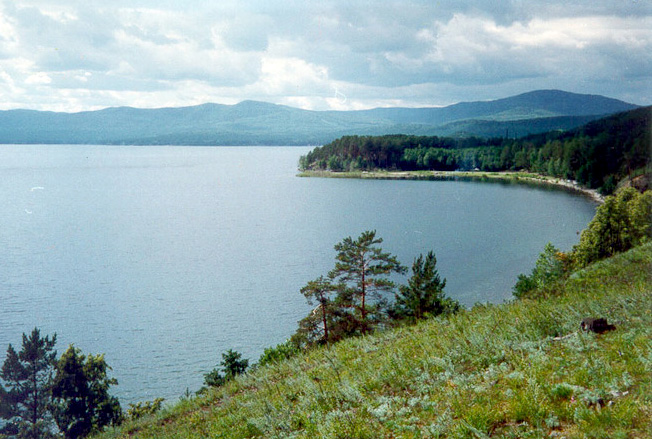 о. Тургояк
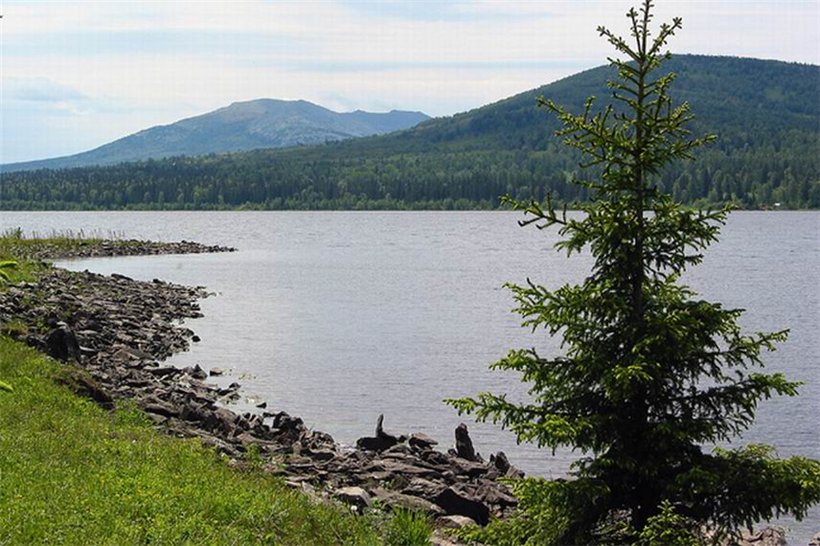 о.   Увельды
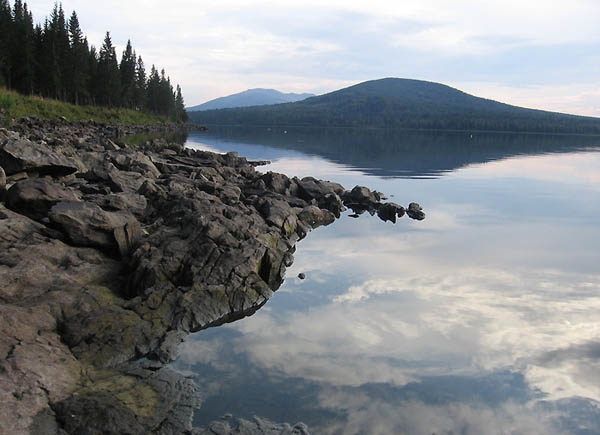 о. Зюраткуль
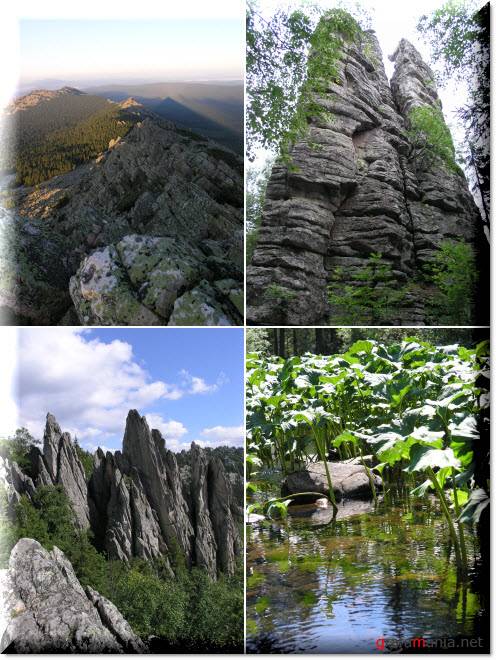 Горы Урала
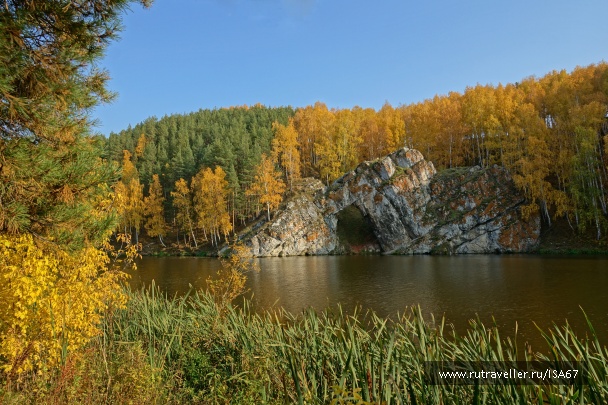 Каменные ворота
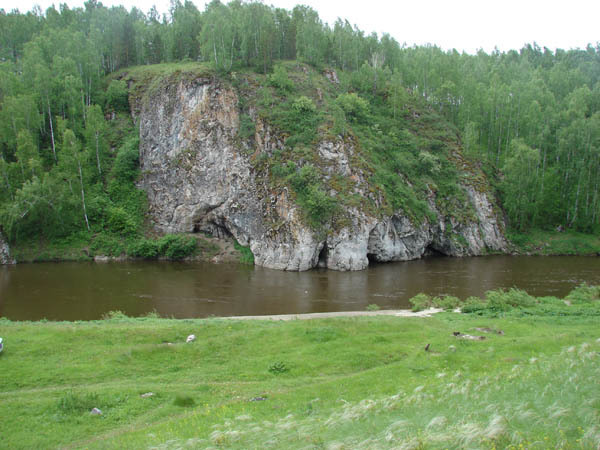 Скала Мамонт
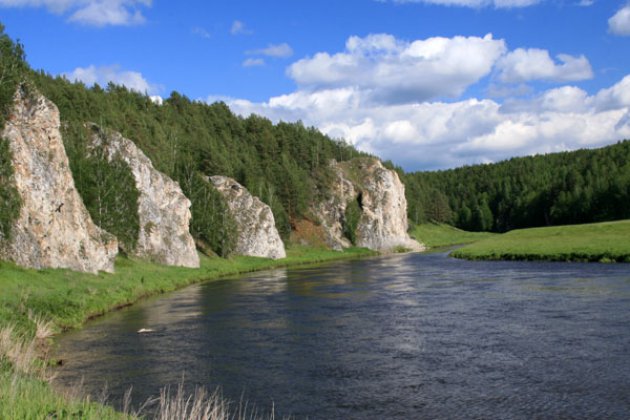 Скалы Семь братьев
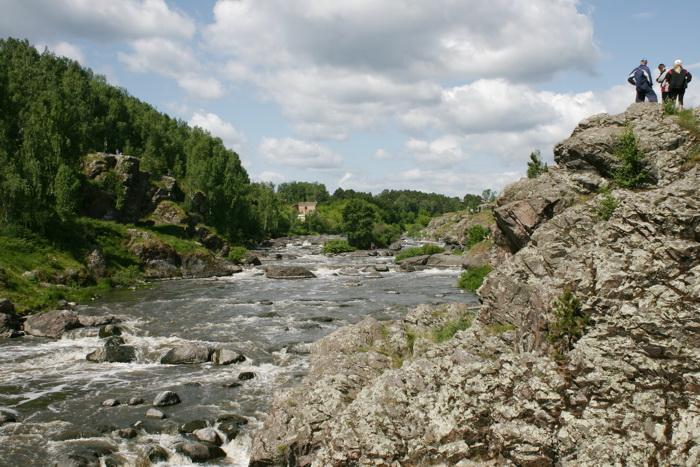 Порог Ревун
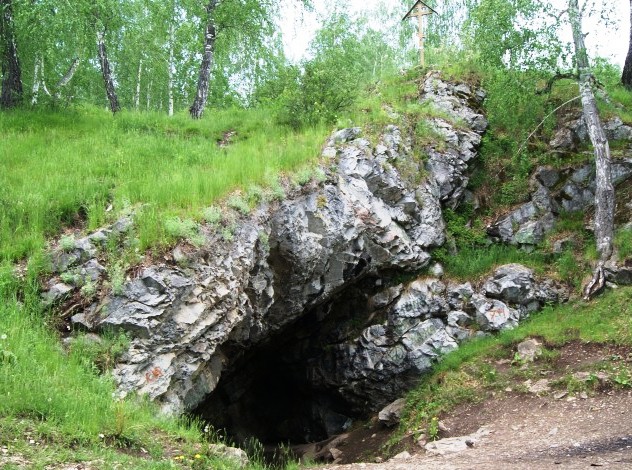 Смолинские пещеры
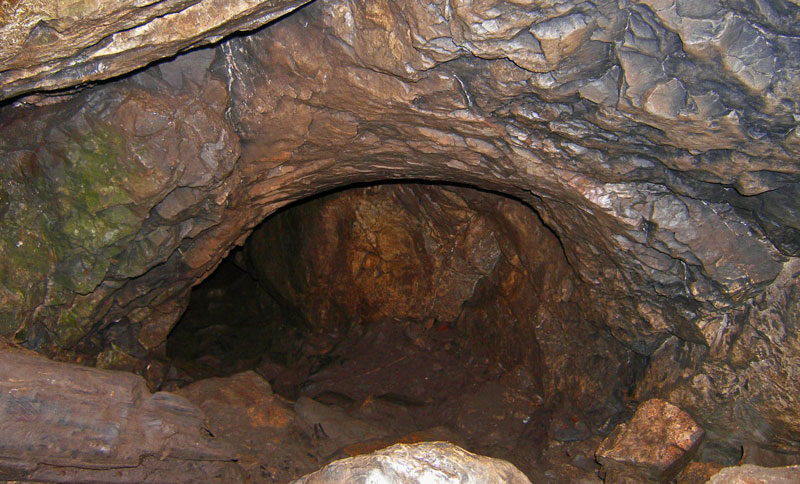 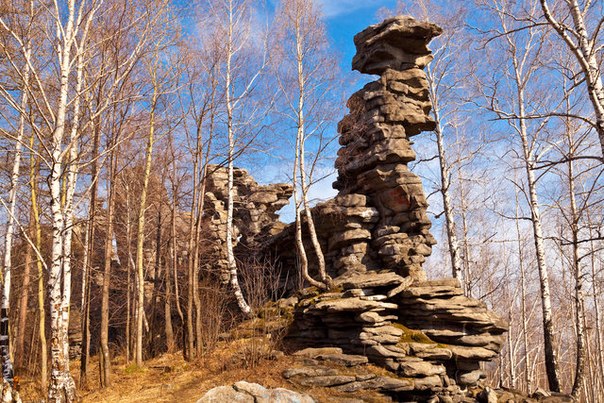 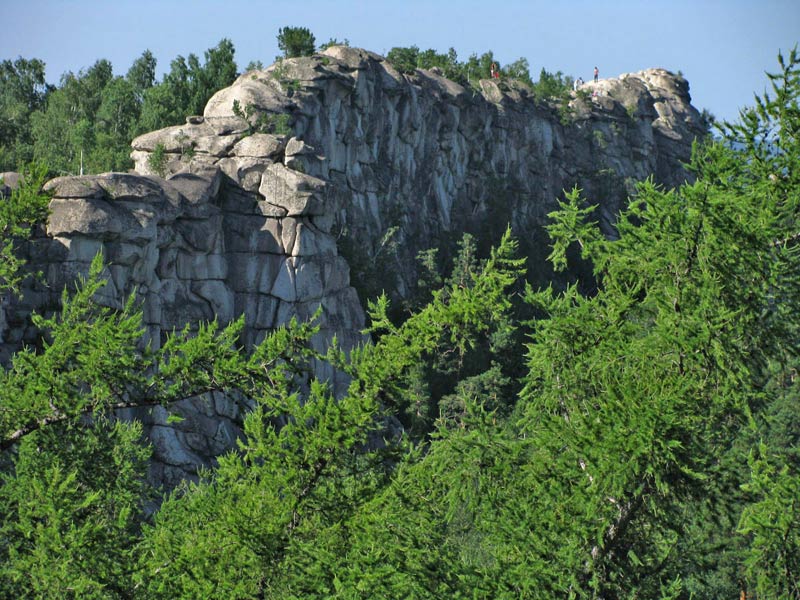 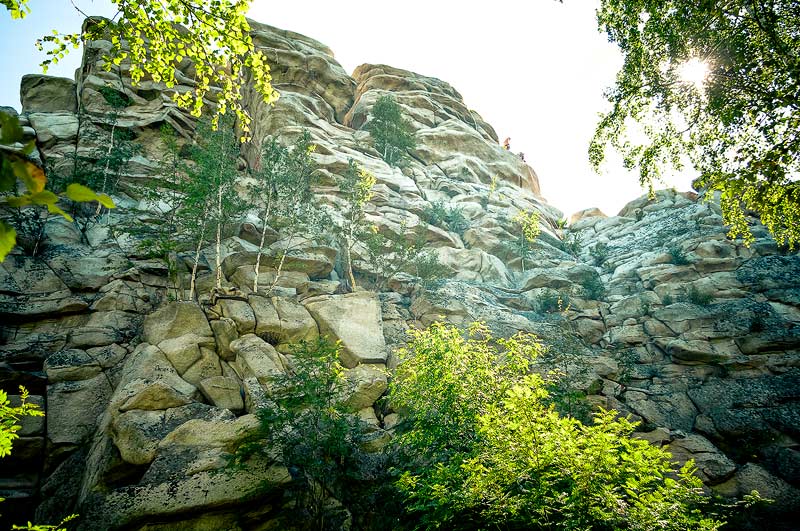 Мегалиты  Урала
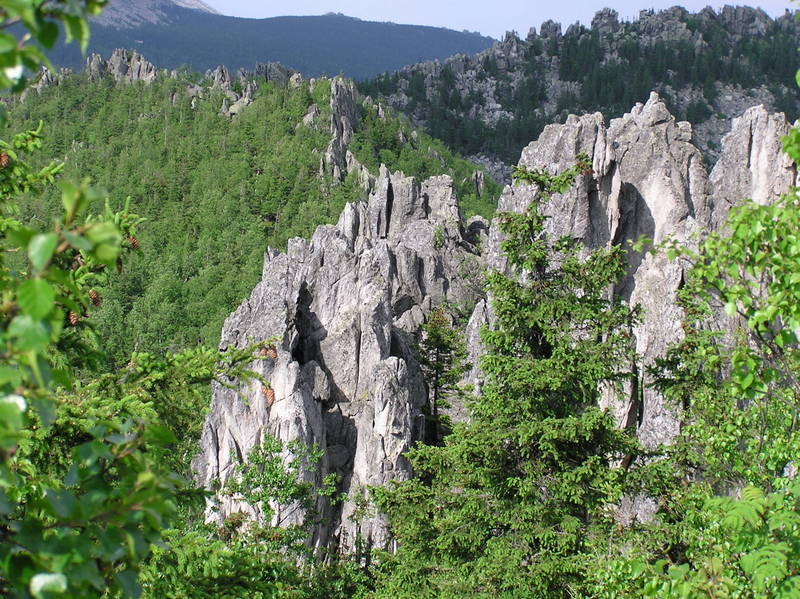 горы    Таганай
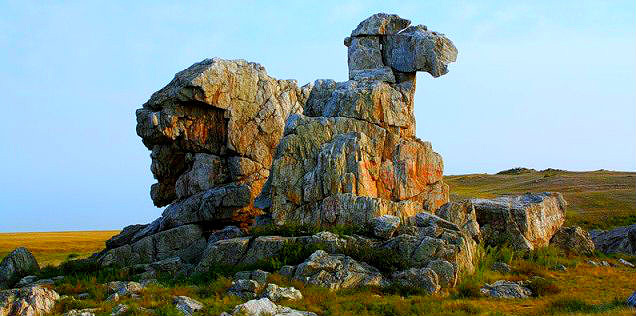 гора Качканар
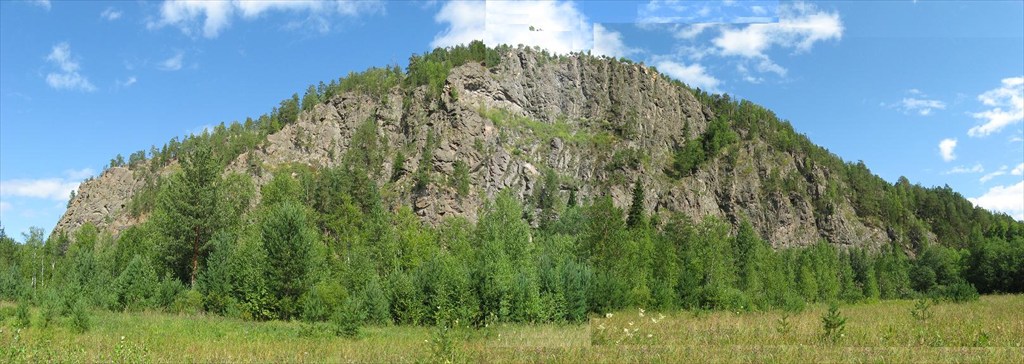 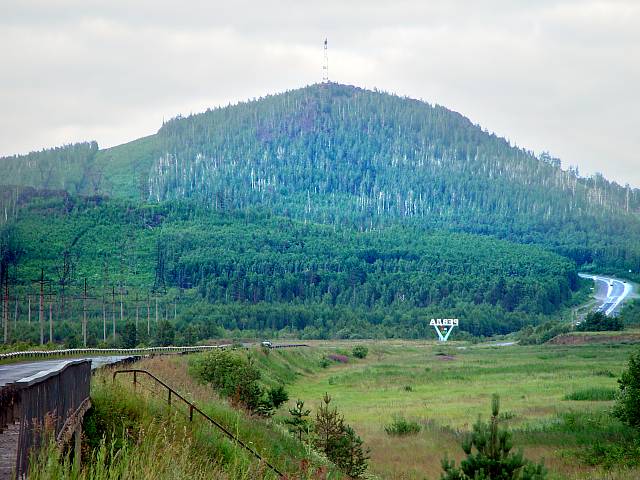 Волчихина гора
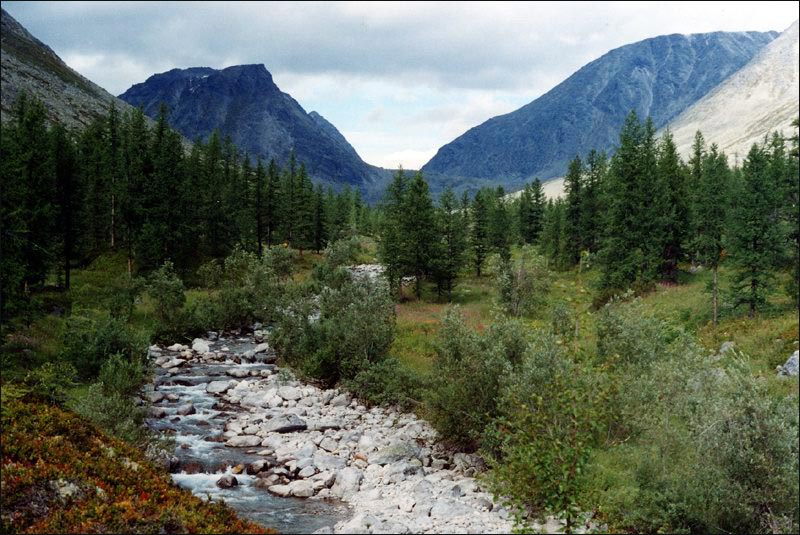 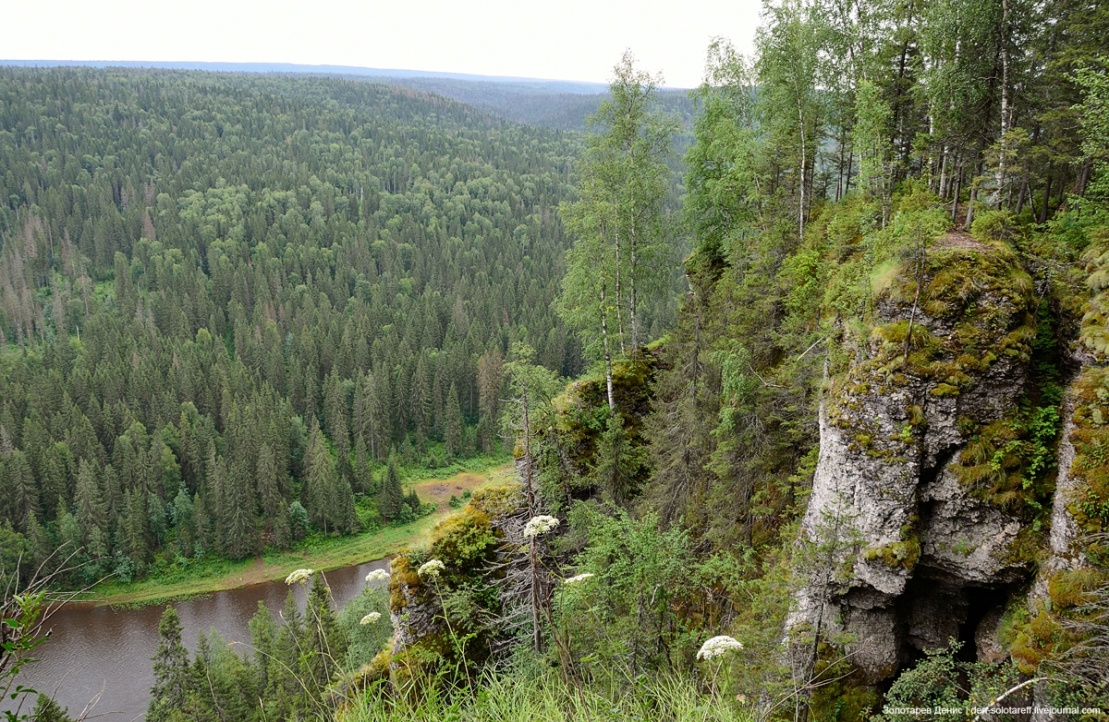 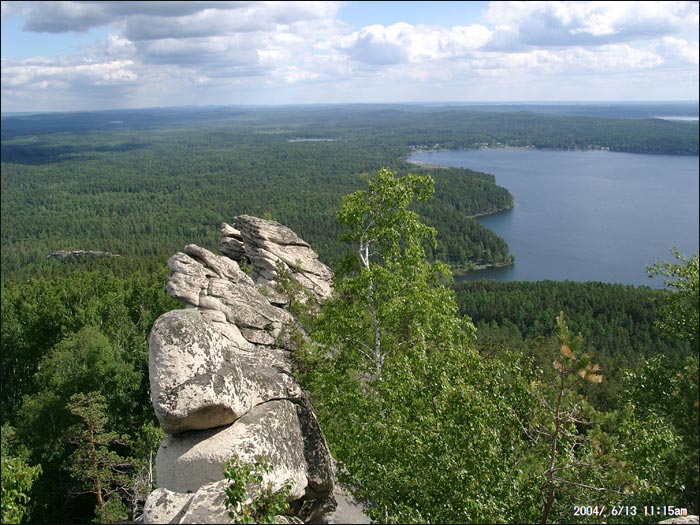 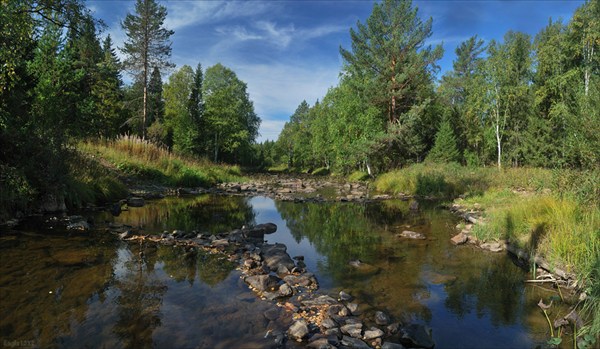